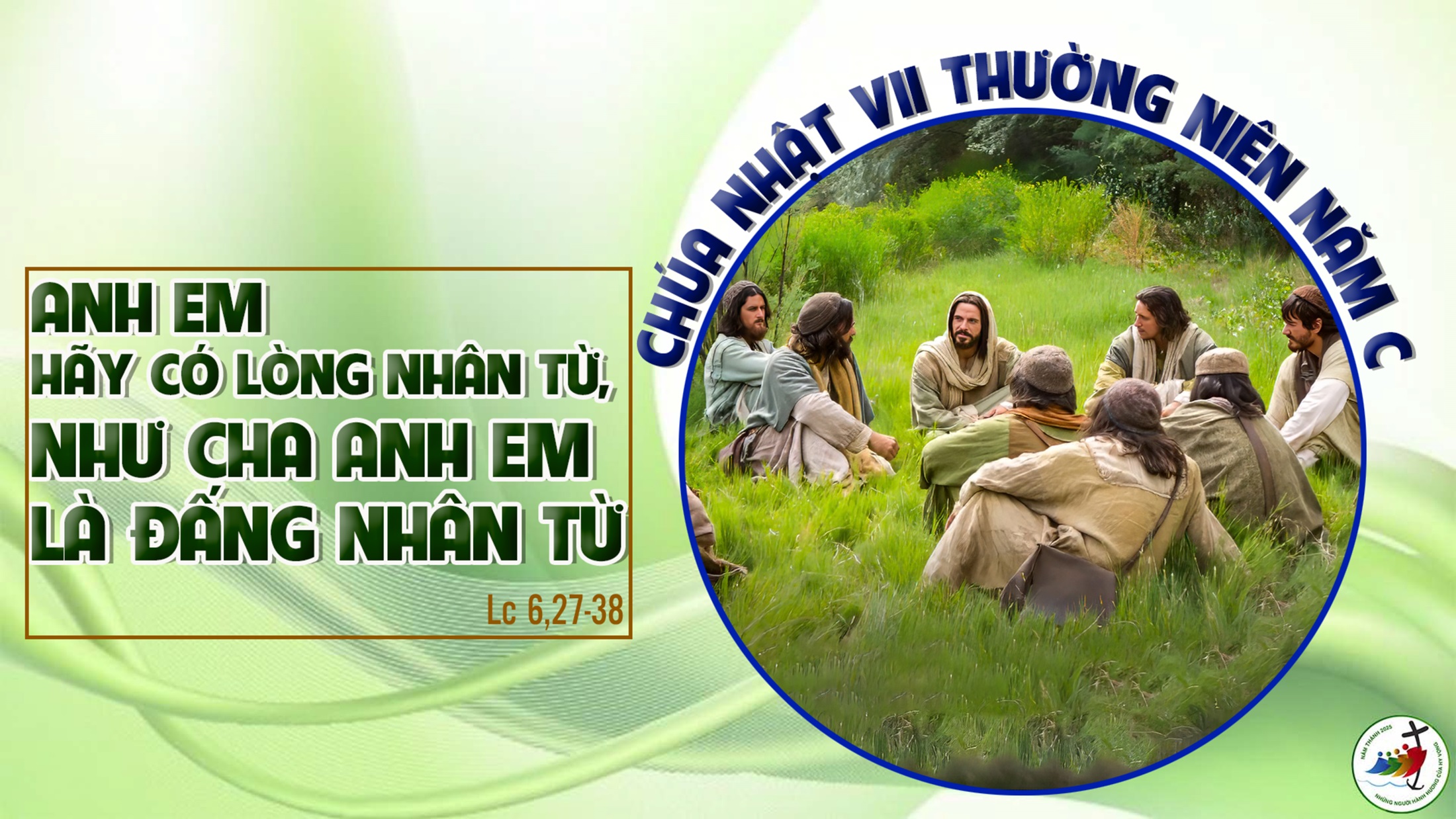 Ca Nhập LễCon Tin CậyThiên Duyên
Đk: Lạy Chúa, con tin cậy vào tình thương Chúa. Lòng con luôn vui mừng được Ngài thương cứu độ.
Tk1: Con hát ngàn bài ca dâng tiến Ngài, lạy Chúa, vì muôn phúc lộc Ngài ban.
Đk: Lạy Chúa, con tin cậy vào tình thương Chúa. Lòng con luôn vui mừng được Ngài thương cứu độ.
Tk2: Xin giúp tâm hồn con luôn hướng thiện, lạy Chúa, nguyện cho trí sạch lòng thanh.
Đk: Lạy Chúa, con tin cậy vào tình thương Chúa. Lòng con luôn vui mừng được Ngài thương cứu độ.
Ca Nhập LễVì Chúa Là Tình YêuKim Long
Tk1: Hỡi các dân tộc đang sống trên trần gian, hỡi những ai đang buồn thương bước trong cuộc đời: Hãy sống vui tình bác ái. Xin hãy thương yêu nhau, vui với ai mừng vui, khóc với ai đang khổ sầu. Để tình yêu bừng cháy tiêu diệt sự chết.
Đk: Tình yêu bền vững, tháng năm chẳng tàn phai. Vì tình yêu là chính giới luật của Chúa. Tình yêu tuyệt đối: Chính Chúa là Tình Yêu.
Tk2: Ngước mắt nguyện cầu cho chiến tranh tàn phai, cho khắp nơi muôn người thôi oán căm hận thù: Thế giới vui tình bác ái! Xin hãy thương yêu nhau, vui với ai mừng vui, khóc với ai đang khổ sầu. Để tình yêu bùng cháy xóa mờ thù oán.
Đk: Tình yêu bền vững, tháng năm chẳng tàn phai. Vì tình yêu là chính giới luật của Chúa. Tình yêu tuyệt đối: Chính Chúa là Tình Yêu.
Tk3: Hãy tiến lại gần tay nắm tay mừng vui xin Chúa thương liên hiệp muôn sắc dân thành một. Góp sức xây tình bác ái. Xin hãy thương yêu nhau, vui với ai mừng vui, khóc với ai đang khổ sầu. Để tình yêu bùng cháy nối liền bờ cõi.
Đk: Tình yêu bền vững, tháng năm chẳng tàn phai. Vì tình yêu là chính giới luật của Chúa. Tình yêu tuyệt đối: Chính Chúa là Tình Yêu.
Ca Nhập LễYêu NgườiĐăng Quang
Tk1: Yêu người yêu mình có gì là ân với nghĩa. Yêu người ghét ta chính là điều Chúa khuyên răn. Nếu chỉ yêu thương người yêu ta nào khác chi người đời, yêu ai đời u tối đường lối Chúa kêu mời.
Đk: Người sẽ được gọi là con Đấng Tối Cao vì Ngài nhân hậu với cả phường vô ân độc ác. Tìm đến cùng Ngài là luôn sống thứ tha như anh em một nhà cùng gọi Chúa là Cha.
Tk2: Kết liên với Ngài chính là thực thi bác ái đến cùng những ai sống đời nghèo khó chông gai, đến xẻ chia chung phần đau khổ gieo niềm tin vào đời. Bước trên đường chân lý là mến Chúa yêu người.
Đk: Người sẽ được gọi là con Đấng Tối Cao vì Ngài nhân hậu với cả phường vô ân độc ác. Tìm đến cùng Ngài là luôn sống thứ tha như anh em một nhà cùng gọi Chúa là Cha.
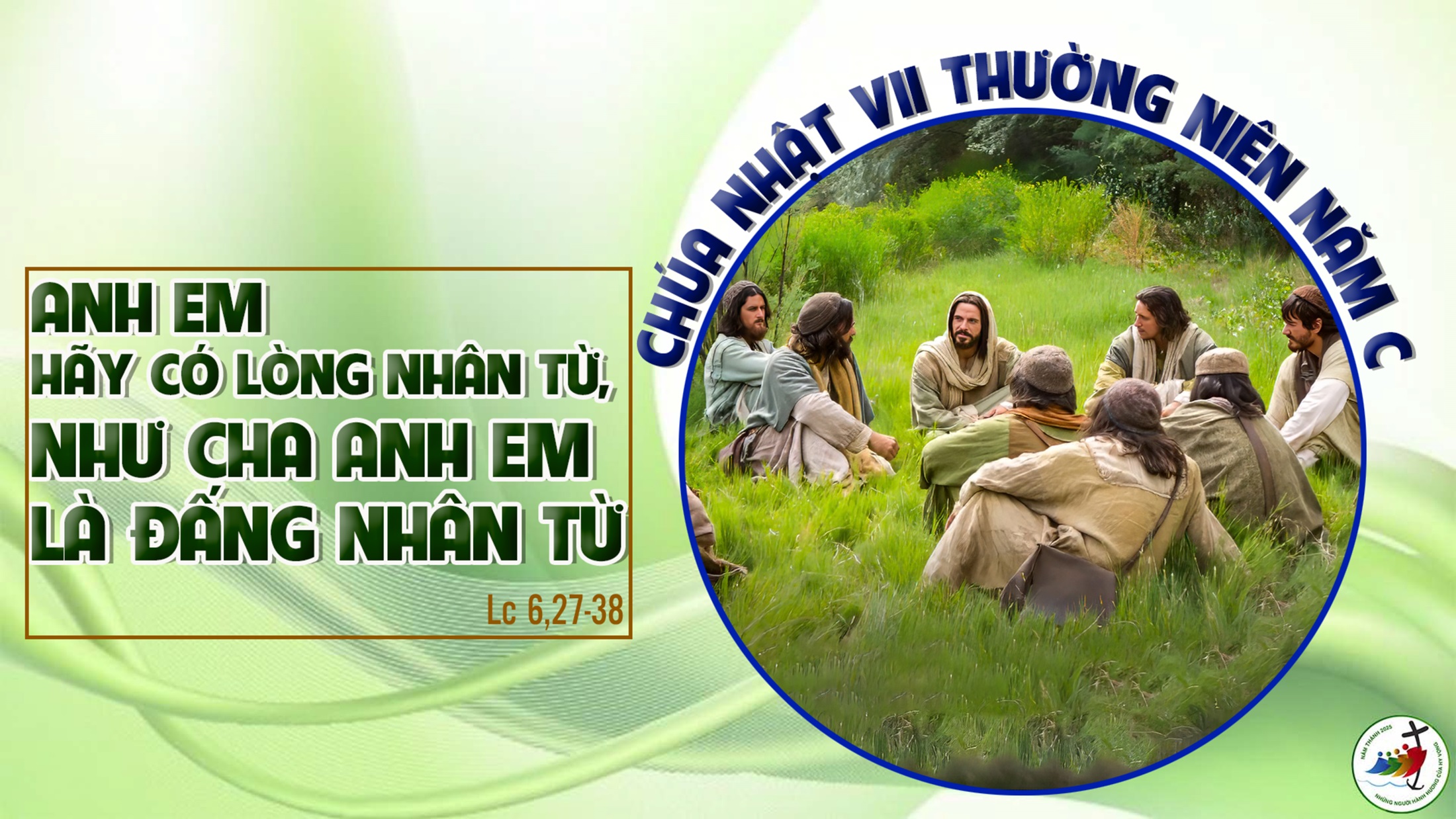 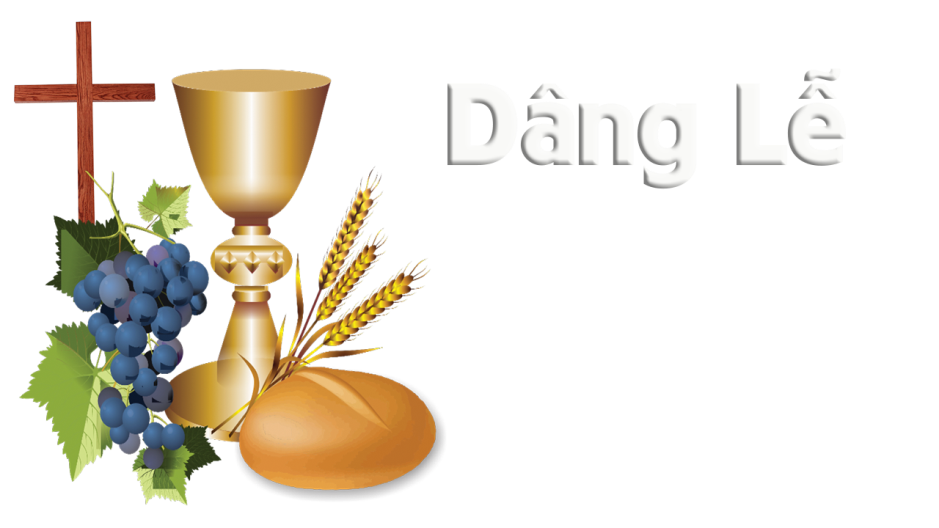 Dâng Tuổi XuânMi Trầm
Tk1: Dâng tiến về Cha từ nhân nầy bánh trắng với rượu ngát hương: là bao lao công vất vả năm tháng của kiếp người một nắng hai sương.
Đk: Cùng dâng lên ngai Cha uy linh những ước mơ nhỏ bé trong đời. Cùng nguyện xin Cha ban muôn ơn để vuông tròn thánh ý của Cha.
Tk2: Dâng tiến về Cha từ nhân nầy lễ tế chân thành tiến dâng: là yêu thương với niềm thù oán kiếp người đầy những băn khoăn.
Đk: Cùng dâng lên ngai Cha uy linh những ước mơ nhỏ bé trong đời. Cùng nguyện xin Cha ban muôn ơn để vuông tròn thánh ý của Cha.
Tk3: Dâng tiến về Cha từ nhân nầy ý nghĩ con người khắc ghi: là mọi dân hết còn tranh chấp sống an hoà tình mến đậm đà.
Đk: Cùng dâng lên ngai Cha uy linh những ước mơ nhỏ bé trong đời. Cùng nguyện xin Cha ban muôn ơn để vuông tròn thánh ý của Cha.
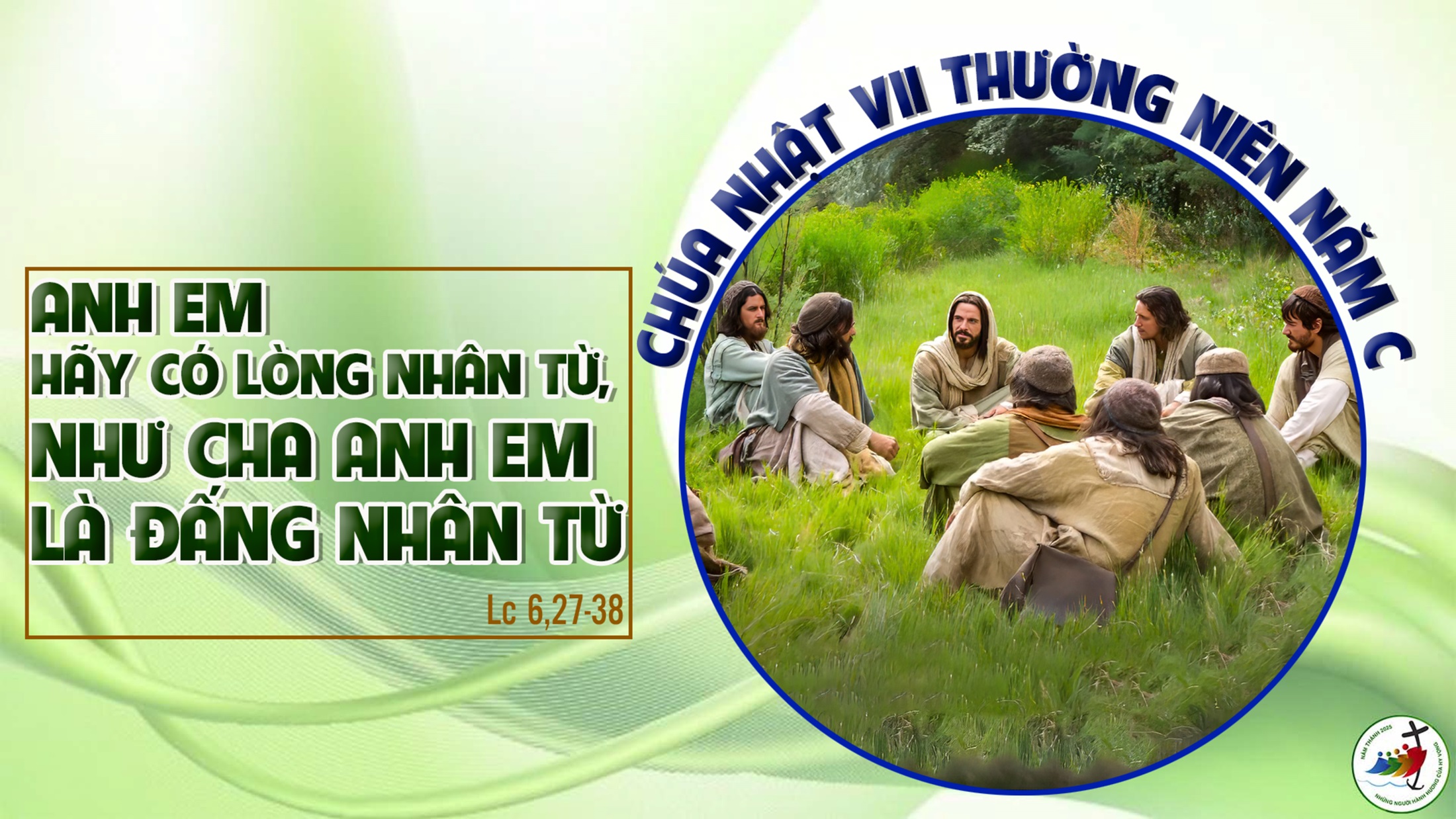 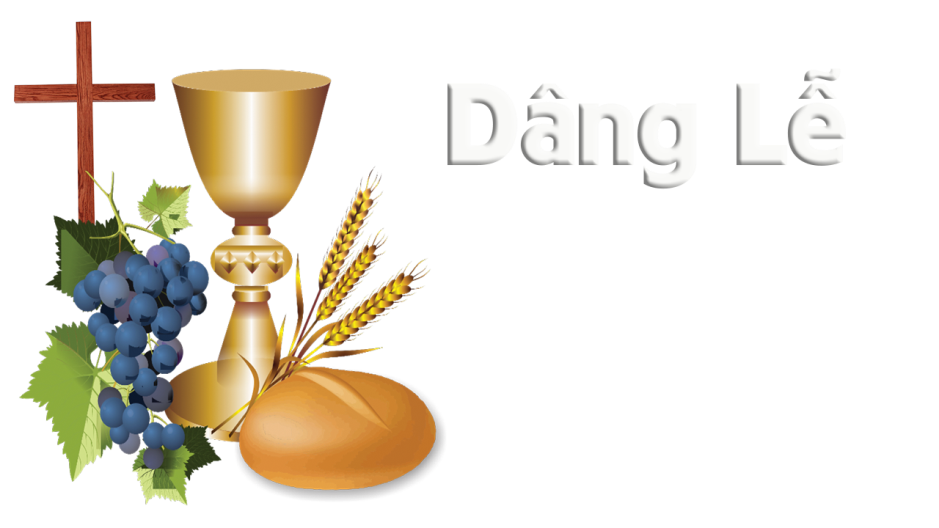 Lễ Dâng Tình Yêu
Hồng Dung
Đk: Xin dâng trước Thiên Toà, hoa tươi thắm hương nồng, nến hồng sáng lung linh: Niềm Cậy Tin. Lòng thành con dâng tiến, xin Chúa thương trông nhìn, lễ vật kính dâng Ngài: Là Tình Yêu.
Tk1: Con kính tiến: Rượu bánh ngát hương nồng, trong ngày phúc ân đầy đời con. Nguyện xin Chúa dìu đưa con bước đi dẫn lối con trong đời.
Đk: Xin dâng trước Thiên Toà, hoa tươi thắm hương nồng, nến hồng sáng lung linh: Niềm Cậy Tin. Lòng thành con dâng tiến, xin Chúa thương trông nhìn, lễ vật kính dâng Ngài: Là Tình Yêu.
Tk2: Con kính tiến: Niềm mơ ước tươi hồng với những nỗi vui buồn ngày mai. Dù gian khó, đời con bao lắng lo, Chúa giúp con trong đời.
Đk: Xin dâng trước Thiên Toà, hoa tươi thắm hương nồng, nến hồng sáng lung linh: Niềm Cậy Tin. Lòng thành con dâng tiến, xin Chúa thương trông nhìn, lễ vật kính dâng Ngài: Là Tình Yêu.
Tk3: Xin Thiên Chúa: Nguồn Ơn Thánh dư tràn tuôn đổ phúc ân cho đời con. Được vững bước về quê hương sáng tươi, bên Chúa vui muôn đời.
Đk: Xin dâng trước Thiên Toà, hoa tươi thắm hương nồng, nến hồng sáng lung linh: Niềm Cậy Tin. Lòng thành con dâng tiến, xin Chúa thương trông nhìn, lễ vật kính dâng Ngài: Là Tình Yêu.
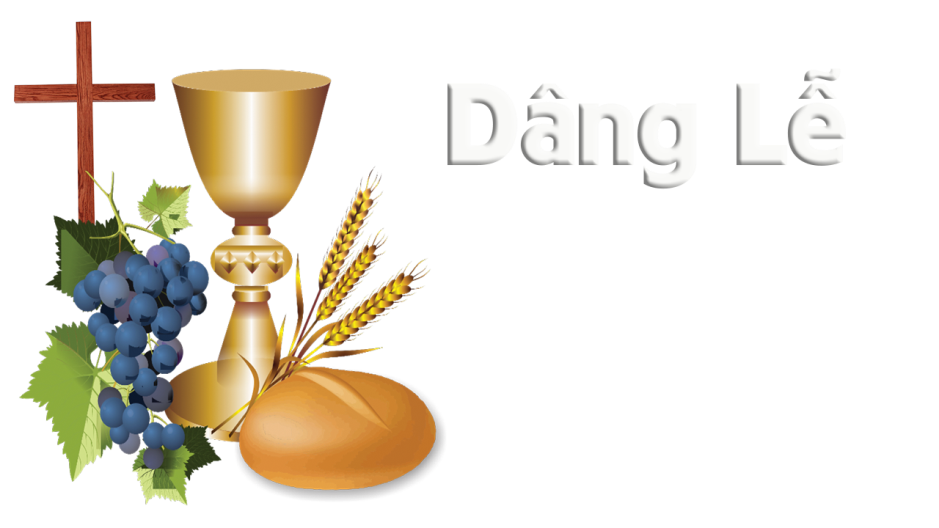 Nếu Con Chợt Nhớ
Phương Anh
Đk: Chúa ơi con sẽ ra về để lễ vật lại nơi đây nếu con chợt nhớ hôm qua con bất hòa với anh em mà con chưa có làm hòa.
Tk1: Vì Chúa nói rằng Chúa ơi! Và con biết rằng Chúa ơi! Lễ vật hy tế Chúa sẽ không ưng. Vì Chúa nói rằng Chúa ơi! Và con biết rằng Chúa ơi! Ngài chỉ ưng ý tấm thân hòa bình.
Đk: Chúa ơi con sẽ ra về để lễ vật lại nơi đây nếu con chợt nhớ hôm qua con bất hòa với anh em mà con chưa có làm hòa.
Tk2: Vì Chúa nói rằng Chúa ơi! Và con biết rằng Chúa ơi! Rượu ngọt bánh trắng Chúa sẽ không ưng. Vì Chúa nói rằng Chúa ơi! Và con biết rằng Chúa ơi! Ngài chỉ ưng ý tấm thân hòa bình.
Đk: Chúa ơi con sẽ ra về để lễ vật lại nơi đây nếu con chợt nhớ hôm qua con bất hòa với anh em mà con chưa có làm hòa.
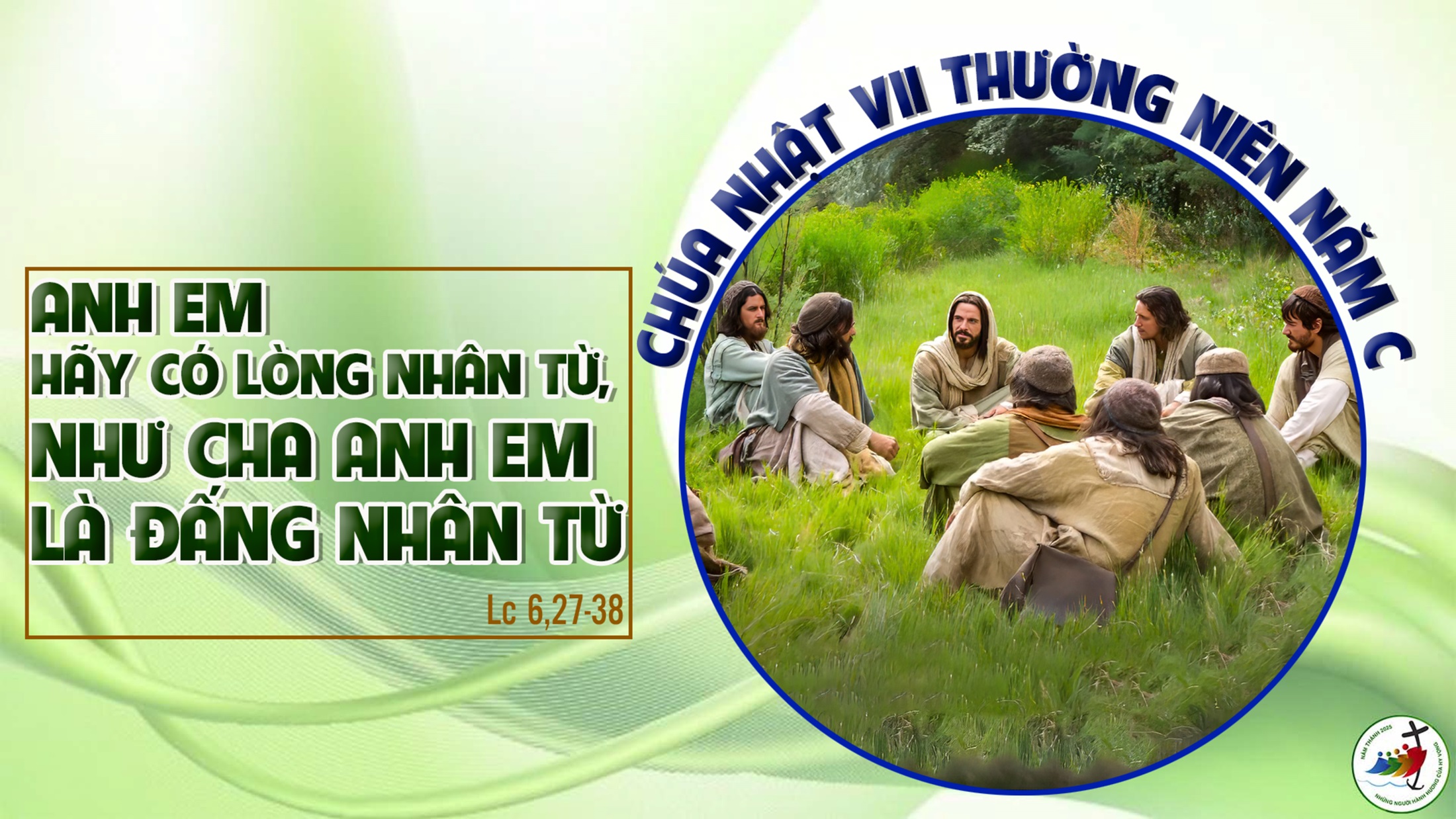 Ca Nguyện Hiệp LễNhư Thầy Yêu ThươngNguyễn Duy
Tk1: “Như Thầy đã yêu thương”, như Thầy đã yêu thương, yêu thương những ai thuộc về mình, yêu thương hiến thân cho trọn tình. Đoàn con theo gương Thầy muôn lạy Đức Kitô, yêu thương mến yêu một mình Ngài, yêu như Chúa yêu thương mọi người.
Đk: Lời yêu thương hát vang trong cuộc đời. Giọt yêu thương chứa chan trong lòng người. Ôi Giêsu tiếng yêu thương tuyệt vời. Con reo ca tiếng yêu thương mọi nơi.
Tk2: “Như Thầy đã yêu thương”, nghiêng mình rửa chân con, khăn lưng lấy lau chân từng người, cho con mẫu yêu thương tuyệt vời. Đoàn con theo gương Thầy muôn lạy Đức Kitô, hy sinh đến yêu thương phục vụ, trao ban biết quên đi bản thân.
Đk: Lời yêu thương hát vang trong cuộc đời. Giọt yêu thương chứa chan trong lòng người. Ôi Giêsu tiếng yêu thương tuyệt vời. Con reo ca tiếng yêu thương mọi nơi.
Tk3: Như Thầy vẫn yêu thương, như Thầy vẫn yêu thương, trao cho chúng con đây lệnh truyền: “Anh em hãy yêu nhau trọn tình”. Đoàn con nghe lời Thầy muôn lạy Đức Kitô, không ai chúng con loại trừ nhưng luôn mến yêu, luôn hiệp thông.
Đk: Lời yêu thương hát vang trong cuộc đời. Giọt yêu thương chứa chan trong lòng người. Ôi Giêsu tiếng yêu thương tuyệt vời. Con reo ca tiếng yêu thương mọi nơi.
Tk4: Trong cuộc sống hôm nay trên đường đến tương lai, con xin bước chân luôn miệt mài, ra đi rắc gieo ân tình Ngài. Nguyện trong tim nhân loại ân tình Chúa không phai, yêu thương cứ dâng trào từng ngày, yêu thương nở hoa trên bàn tay.
Đk: Lời yêu thương hát vang trong cuộc đời. Giọt yêu thương chứa chan trong lòng người. Ôi Giêsu tiếng yêu thương tuyệt vời. Con reo ca tiếng yêu thương mọi nơi..
Ca Nguyện Hiệp LễYêu Mến Anh EmĐỗ Vy Hạ
Đk: Yêu mến anh em là sống chu toàn giới luật. Yêu mến người lành và yêu thương kẻ gian ác. Chính do tình yêu mà chúng ta được cứu độ. Thành con Chúa Trời và thành bạn hữu Chúa Ki-tô.
Tk1: Noi gương Chúa năm xưa tình yêu cao vời khôn sánh. Đã hiến thân hy sinh làm giá cứu chuộc ngàn dân. Ta hãy mến thương nhau tình yêu xoá tan hận thù. Hãy tìm lời ủi an nâng đỡ nhau khi lầm than.
Đk: Yêu mến anh em là sống chu toàn giới luật. Yêu mến người lành và yêu thương kẻ gian ác. Chính do tình yêu mà chúng ta được cứu độ. Thành con Chúa Trời và thành bạn hữu Chúa Ki-tô.
Tk2: Tình thương Chúa vô bờ dành cho những người công chính. Biết kính tôn uy Danh và sống mến yêu cậy tin. Ai cử xử ôn hoà, từ bi, nhân hậu, dịu dàng. Sẽ tìm được bình an ơn Chúa thương ban tràn lan.
Đk: Yêu mến anh em là sống chu toàn giới luật. Yêu mến người lành và yêu thương kẻ gian ác. Chính do tình yêu mà chúng ta được cứu độ. Thành con Chúa Trời và thành bạn hữu Chúa Ki-tô.
Tk3: Ai yêu mến anh em và ai sẵn lòng tha thứ. Chúa sẽ luôn khoan dung ngàn lỗi Chúa cũng bỏ qua. Ai dẫn dắt anh em lìa xa những nẻo gian tà. Sẽ chuộc được mạng sống trong Nước vinh quang của Cha.
Đk: Yêu mến anh em là sống chu toàn giới luật. Yêu mến người lành và yêu thương kẻ gian ác. Chính do tình yêu mà chúng ta được cứu độ. Thành con Chúa Trời và thành bạn hữu Chúa Ki-tô.
Ca Nguyện Hiệp LễYêu Thương Như ChaGiang Tâm
Tk1: Nắng ấm hoài chứa chan ánh mặt trời toả lan trần gian, trên hoa đồng thắm vui hay gai góc khô chồi. Mưa rơi đều vẫn rơi vẫn chan hòa tưới mát cõi đời, cho sông ngòi mát tươi hay đất hoang cằn cỗi.
***: Vì Cha yêu thương Đấng ngự nơi cao xanh đã là Đấng xót thương như vậy. Tình Cha bao la luôn dủ thương khoan dung dù đời con bất trung tội khiên. Ngài chỉ muốn con hết lòng để luôn thứ tha những ai lỗi phạm vì cuộc đời con đã nhận bao lần Ngài tha thứ.
Đk:  Cha Cha ơi, con biết Cha nhân từ thương xót, nhưng để yêu thương và tha thứ, nào đâu dễ dàng. Xin cho con Trái Tim của Cha mãi luôn từ nhân để hằng yêu thương tha thứ, như Cha Đấng hoàn thiện.
Tk2: Con xin Ngài thánh ân để tâm hồn mãi luôn từ nhân, trong cõi đời nổi trôi hay cay đắng lòng người. Con xin Ngài sức thiêng để cuộc đời bình an thánh thiện, tuy bao lần xót xa trong cõi đời nghiệt ngã.
***: Ngài ơi bên con để đời con chia san đem niềm vui đến cho cuộc đời. Dù chung quanh con bao hờn căm ghen tương nguyện dạy con thứ tha Ngài ơi. Cuộc đời nở tươi sáng ngời nụ hoa mến thương sẻ chia khắp nơi vì cuộc đời con bao lần đã được Ngài thương xót.
Đk:  Cha Cha ơi, con biết Cha nhân từ thương xót, nhưng để yêu thương và tha thứ, nào đâu dễ dàng. Xin cho con Trái Tim của Cha mãi luôn từ nhân để hằng yêu thương tha thứ, như Cha Đấng hoàn thiện.
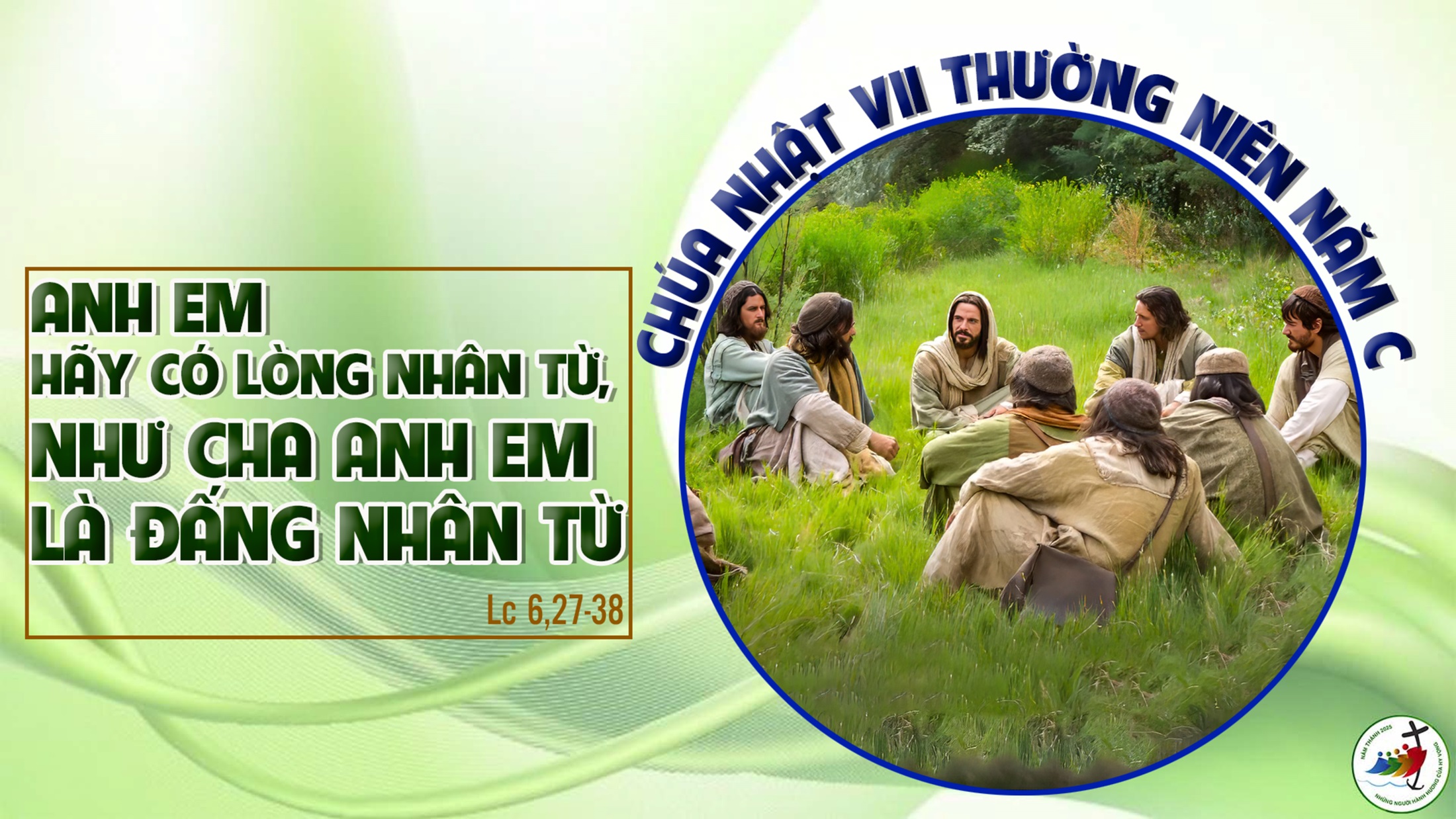 Ca Kết LễMừng Năm Thánh Đã VềTường Vy OP
Đk: Mùa hồng ân đã về chúng con reo mừng tạ ơn Thiên Chúa vì biết bao ơn lành Chúa thương ban tặng cho chúng con. Giờ đoàn con sẵn sàng vững tâm mong đợi trời mới đất mới ngày nước Chúa thống trị khắp trên địa cầu đến muôn đời.
Tk1: Xin cho ân sủng của Năm Thánh này khơi dậy trong chúng con một đức tin sắt son kiên cường. Xin cho ân sủng của Năm Thánh này khơi dậy trong chúng con niềm khát khao kho tàng trên trời.
Đk: Mùa hồng ân đã về chúng con reo mừng tạ ơn Thiên Chúa vì biết bao ơn lành Chúa thương ban tặng cho chúng con. Giờ đoàn con sẵn sàng vững tâm mong đợi trời mới đất mới ngày nước Chúa thống trị khắp trên địa cầu đến muôn đời.
Tk2: Xin cho ân sủng của Năm Thánh này luôn đổi mới chúng con để trở nên chứng nhân Tin Mừng. Xin cho ân sủng của Năm Thánh này luôn toả lan khắp nơi để danh Chúa sáng đời muôn đời.
Đk: Mùa hồng ân đã về chúng con reo mừng tạ ơn Thiên Chúa vì biết bao ơn lành Chúa thương ban tặng cho chúng con. Giờ đoàn con sẵn sàng vững tâm mong đợi trời mới đất mới ngày nước Chúa thống trị khắp trên địa cầu đến muôn đời.
Tk3: Xin cho ân sủng của Năm Thánh này biến đổi mỗi chúng con là những người lữ hành hy vọng. xin cho ân sủng của Năm Thánh này tuôn tràn trên chúng con tình yêu Đấng cứu độ thế nhân.
Đk: Mùa hồng ân đã về chúng con reo mừng tạ ơn Thiên Chúa vì biết bao ơn lành Chúa thương ban tặng cho chúng con. Giờ đoàn con sẵn sàng vững tâm mong đợi trời mới đất mới ngày nước Chúa thống trị khắp trên địa cầu đến muôn đời.
Ca Kết LễLạy Mẹ Nhân LànhMi Trầm
Đk: Lạy Mẹ nhân lành xin thương đoàn con. Xưa nay chưa từng thấy ai chạy đến cùng Mẹ mà Mẹ lại chối từ. Xưa nay chưa từng thấy ai chạy đến cùng Mẹ mà Mẹ lại chối từ.
Tk1: Mẹ ơi, xin Mẹ thương xem con cái giữa đời gương xấu tứ bề, xin Mẹ rộng thương chở che, quê trời nguyện xin dẫn về.
Đk: Lạy Mẹ nhân lành xin thương đoàn con. Xưa nay chưa từng thấy ai chạy đến cùng Mẹ mà Mẹ lại chối từ. Xưa nay chưa từng thấy ai chạy đến cùng Mẹ mà Mẹ lại chối từ.
Tk2: Mẹ ơi, nay đoàn con đây ở chốn lưu đày vương bao khổ luỵ, xin Mẹ rộng thương chở che, xin Mẹ ngày đêm vỗ về.
Đk: Lạy Mẹ nhân lành xin thương đoàn con. Xưa nay chưa từng thấy ai chạy đến cùng Mẹ mà Mẹ lại chối từ. Xưa nay chưa từng thấy ai chạy đến cùng Mẹ mà Mẹ lại chối từ.
Ca Kết LễLễ Đã HếtPhanxico
Đk: Lễ đã hết, chào Chúa con về đây tâm tư ngập tràn sướng vui. Lễ đã hết, cùng Chúa con đi đem yêu thương cho người muôn phương.
Tk1: Mang Lời Chúa đến với muôn người, mang niềm vui thắp sáng môi cười.
Đk: Lễ đã hết, chào Chúa con về đây tâm tư ngập tràn sướng vui. Lễ đã hết, cùng Chúa con đi đem yêu thương cho người muôn phương.
Tk2: Mang niềm tin nối kết tâm hồn, mang ủi an đến những tim buồn.
Đk: Lễ đã hết, chào Chúa con về đây tâm tư ngập tràn sướng vui. Lễ đã hết, cùng Chúa con đi đem yêu thương cho người muôn phương.
Tk3: Trên đường xa có Chúa đi cùng, không ngại chi, tiến bước anh hùng.
Đk: Lễ đã hết, chào Chúa con về đây tâm tư ngập tràn sướng vui. Lễ đã hết, cùng Chúa con đi đem yêu thương cho người muôn phương.
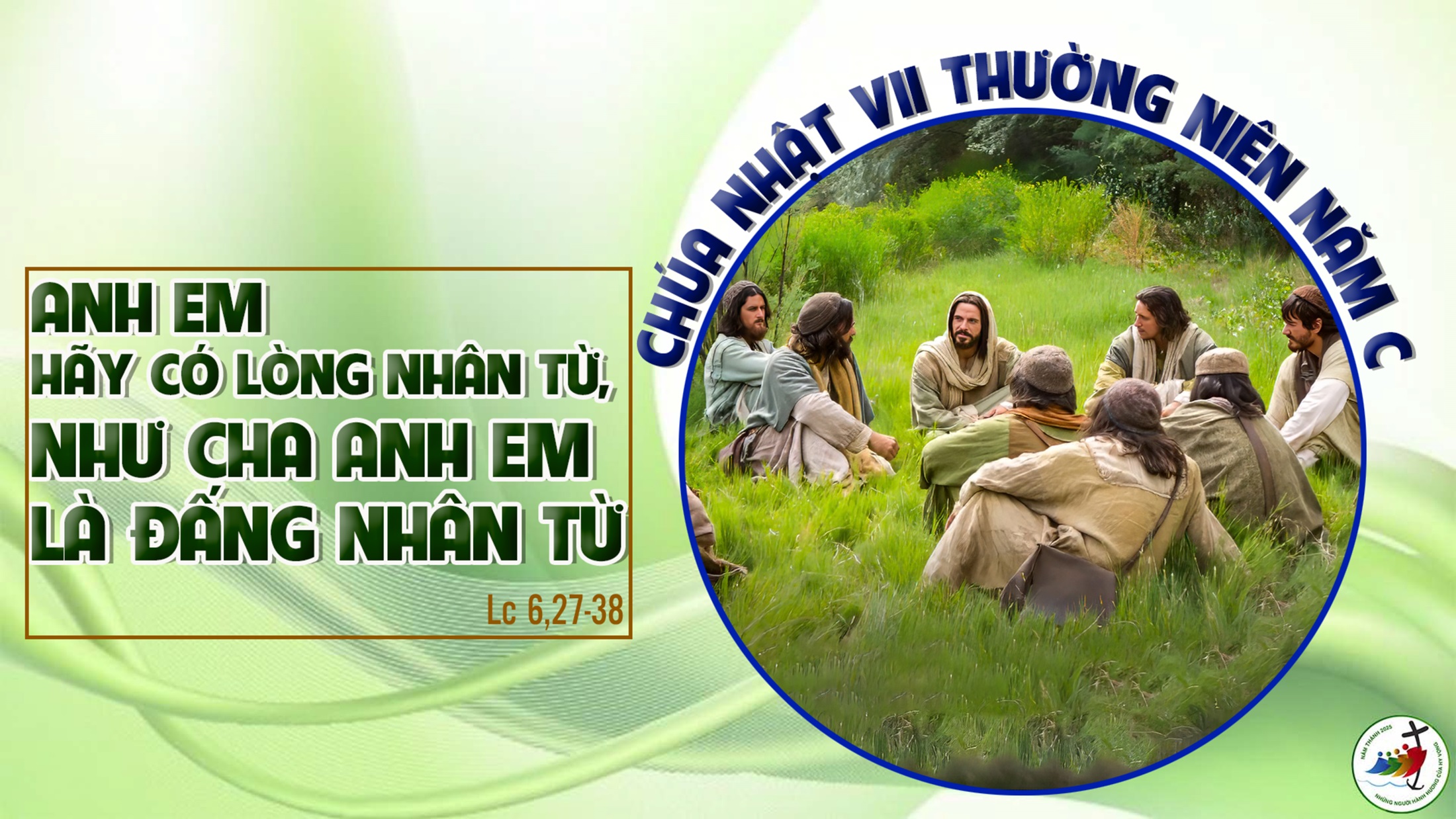